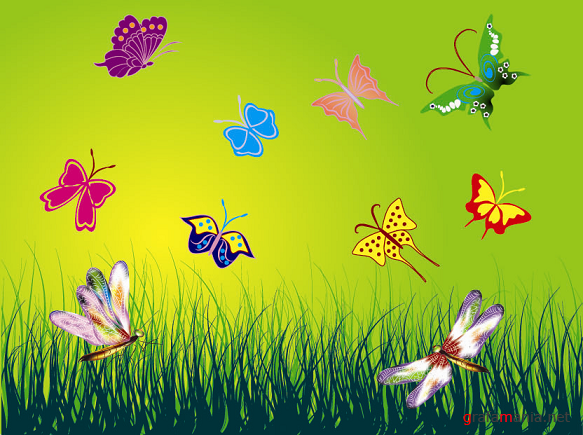 С днём рождения, Земля!
Учитель начальных классов
МБОУ ООШ с. Казарка
Жандарова Н.Г.
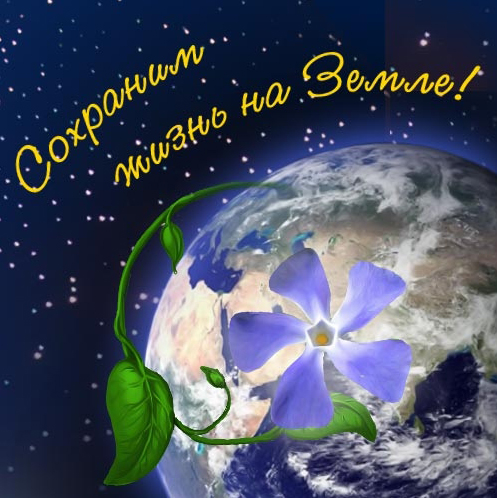 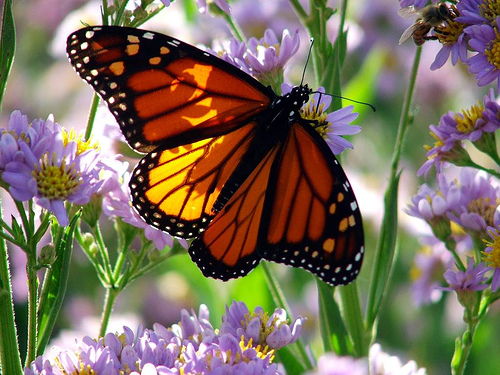 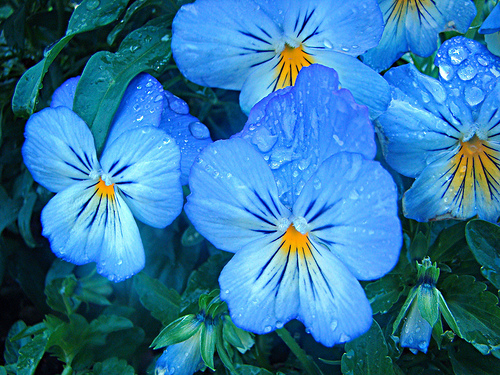 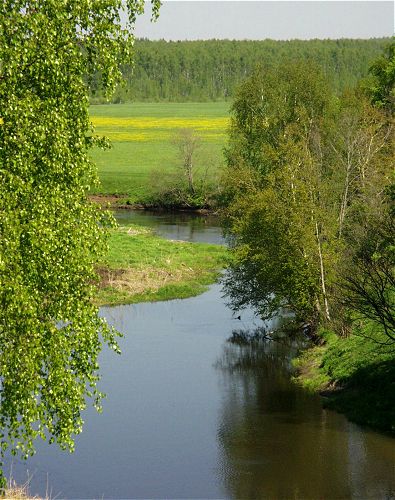 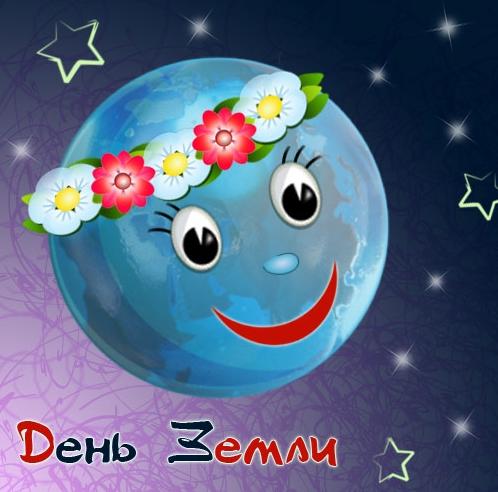 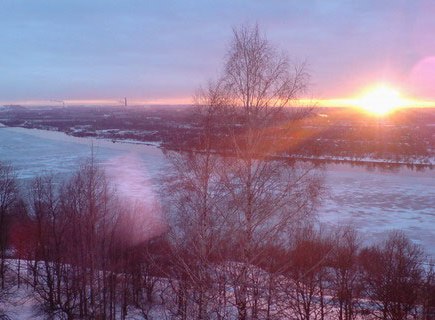 Чтобы беречь Землю, природу, надо ее полюбить, чтобы полюбить, надо узнать, узнав – невозможно не полюбить.
                                                                            Сладков А. Н.
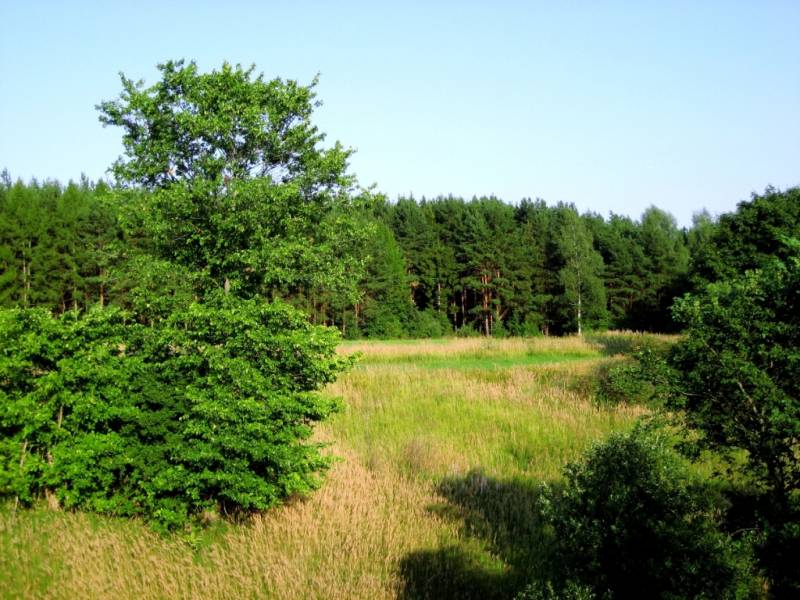 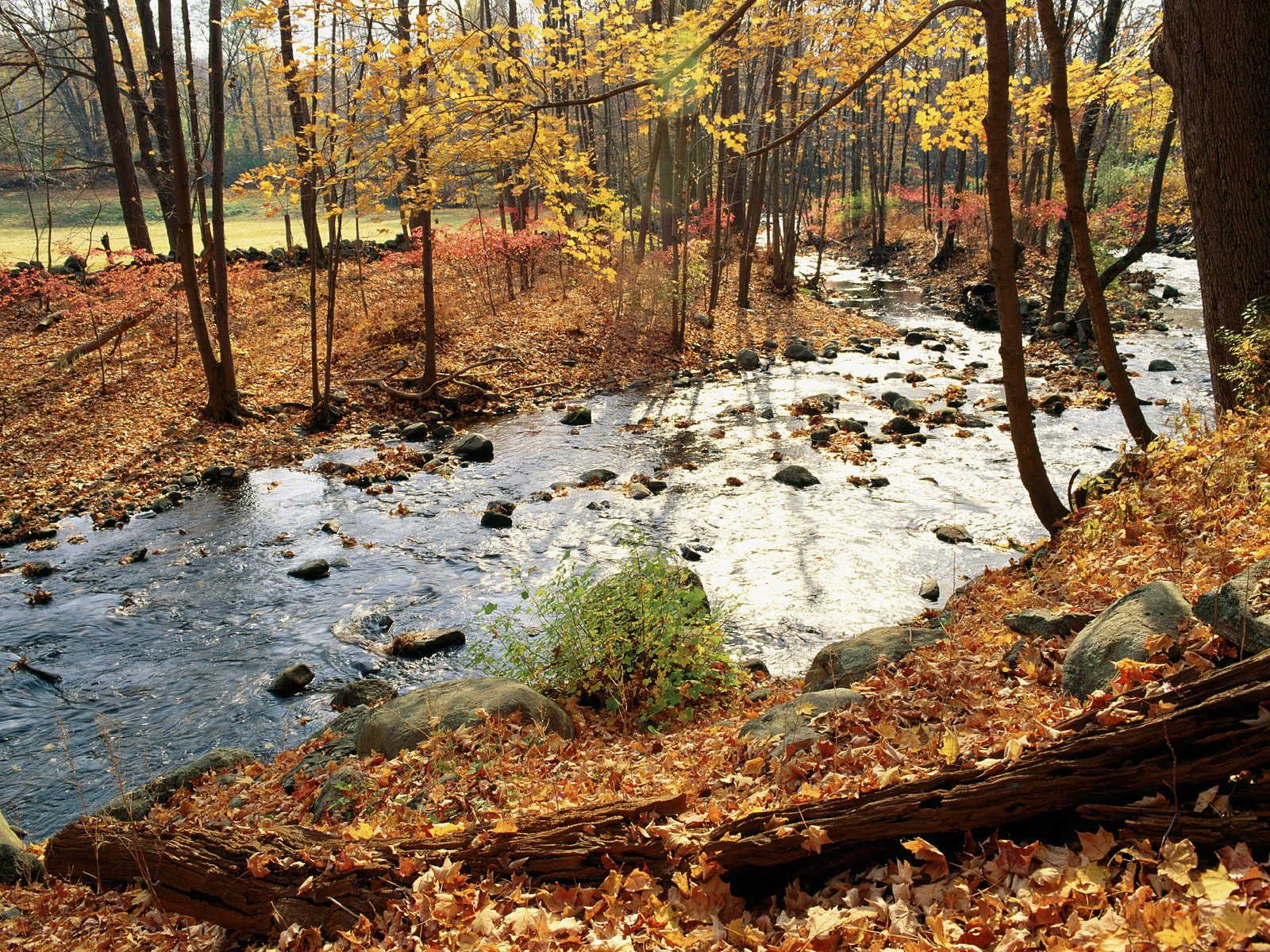